VOGRALICOV LANAC
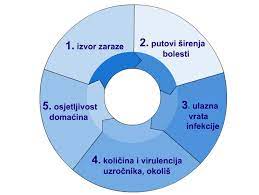 Petra Bubalo i Antea Marijanović 2.d
22. 11. 2023.
SADRŽAJ
Zdravlje
Epidemiološki (Vogralicov) lanac
Fizičko i društveno okruženje
Čimbenici životnog stila
Karike lanca širenja zaraznih bolesti
Kako se šire zarazne bolesti?
Putevi širenja zaraznih bolesti
Razvrstavanje zaraznih bolesti
Sklonost organizma da oboli od neke zarazne bolesti
Preventivne mjere 
Zakoni
Literatura
ZDRAVLJE
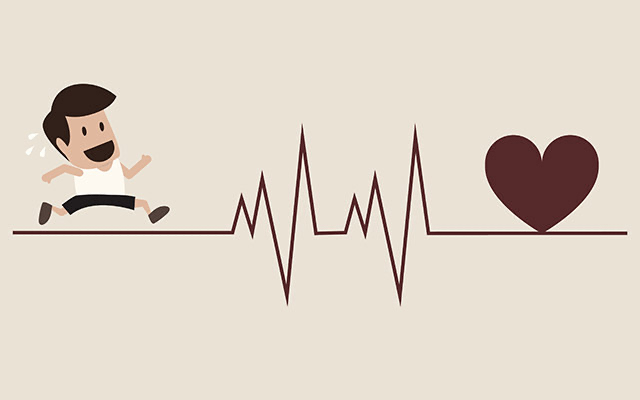 stanje potpunog tjelesnog (fizičkog), duševnog (psihičkog) i socijalnog blagostanja
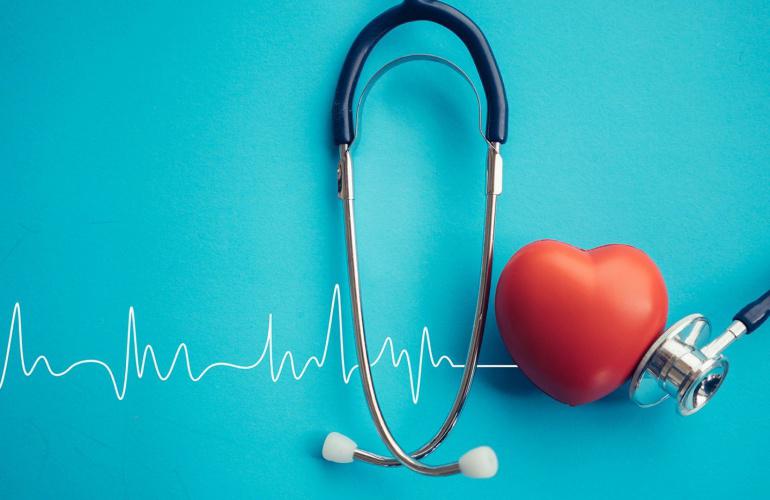 ZDRAVLJE
3 skupine: 
unutarnje (endogene) 
vanjske (egzogene)
postojeći sustav zdravstvene zaštite
EPIDEMIOLOŠKI (VOGRALICOV) LANAC
UNUTARNJE ODREDNICE:

biološki čimbenici – nasljedne (genetska slika, povišeni krvni tlak)​
nastaju međusobnim odnosom nasljednih i stečenih komponenti​
VANJSKE ODREDNICE:

Fizičko okruženje
Društveno okruženje
Čimbenici životnog stila
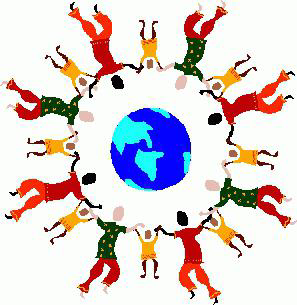 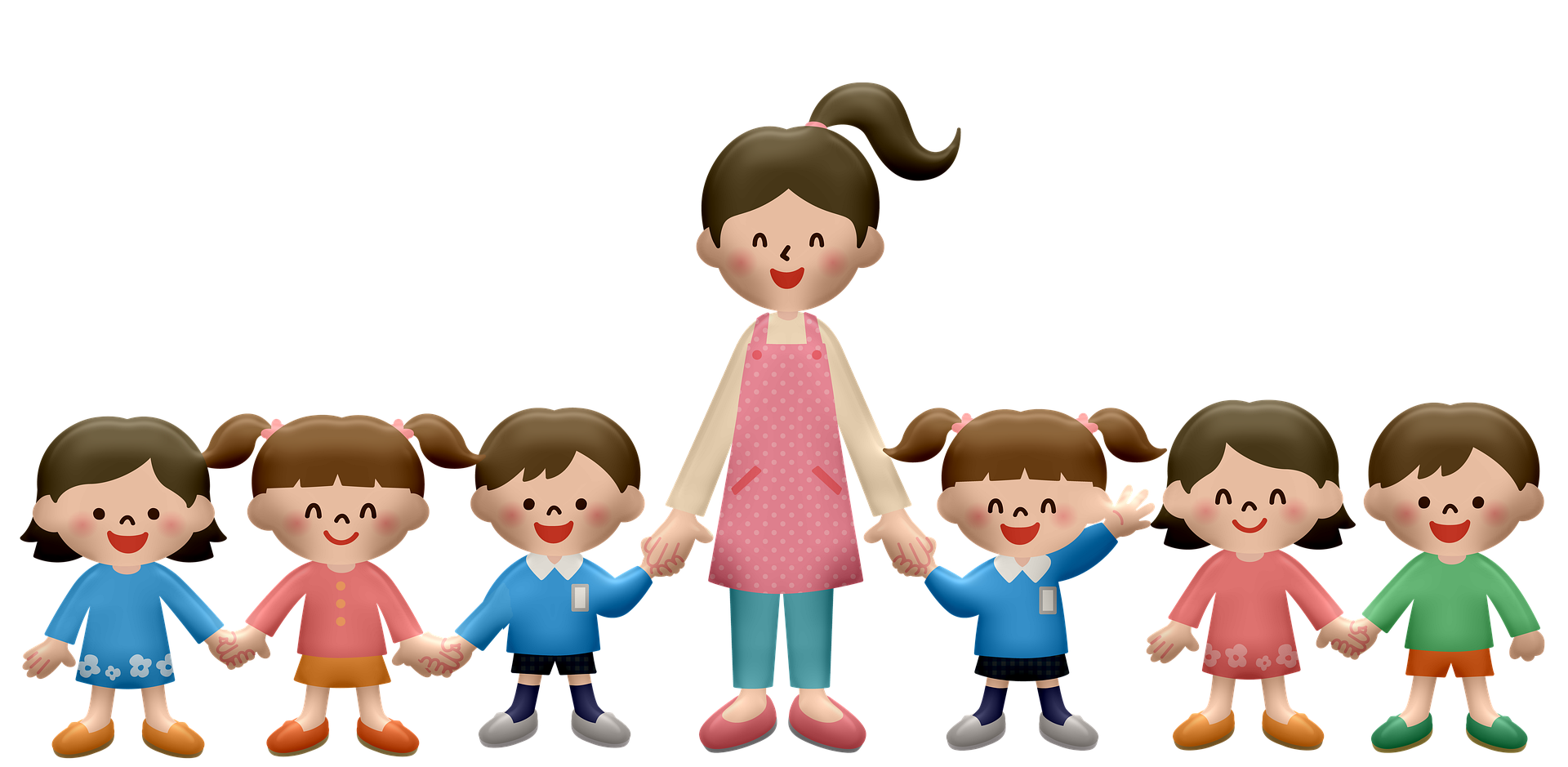 životni okoliš (hrana, higijena i prebivalište) 
fizikalni (buka, vrućina)
kemijski agensi (zagađenje okoliša)
biotički čimbenici (mikroorganizmi)
FIZIČKO OKRUŽENJE
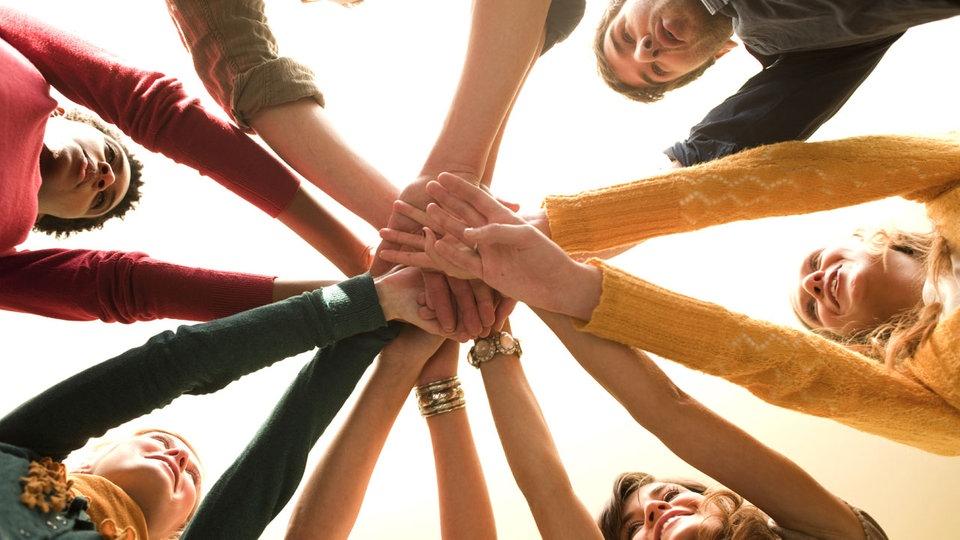 DRUŠTVENO OKRUŽENJE
Uključuje: 

društveno-gospodarski status osobe
sredine (grad, država)
etničku pozadinu
društvene odnose i radno okruženje
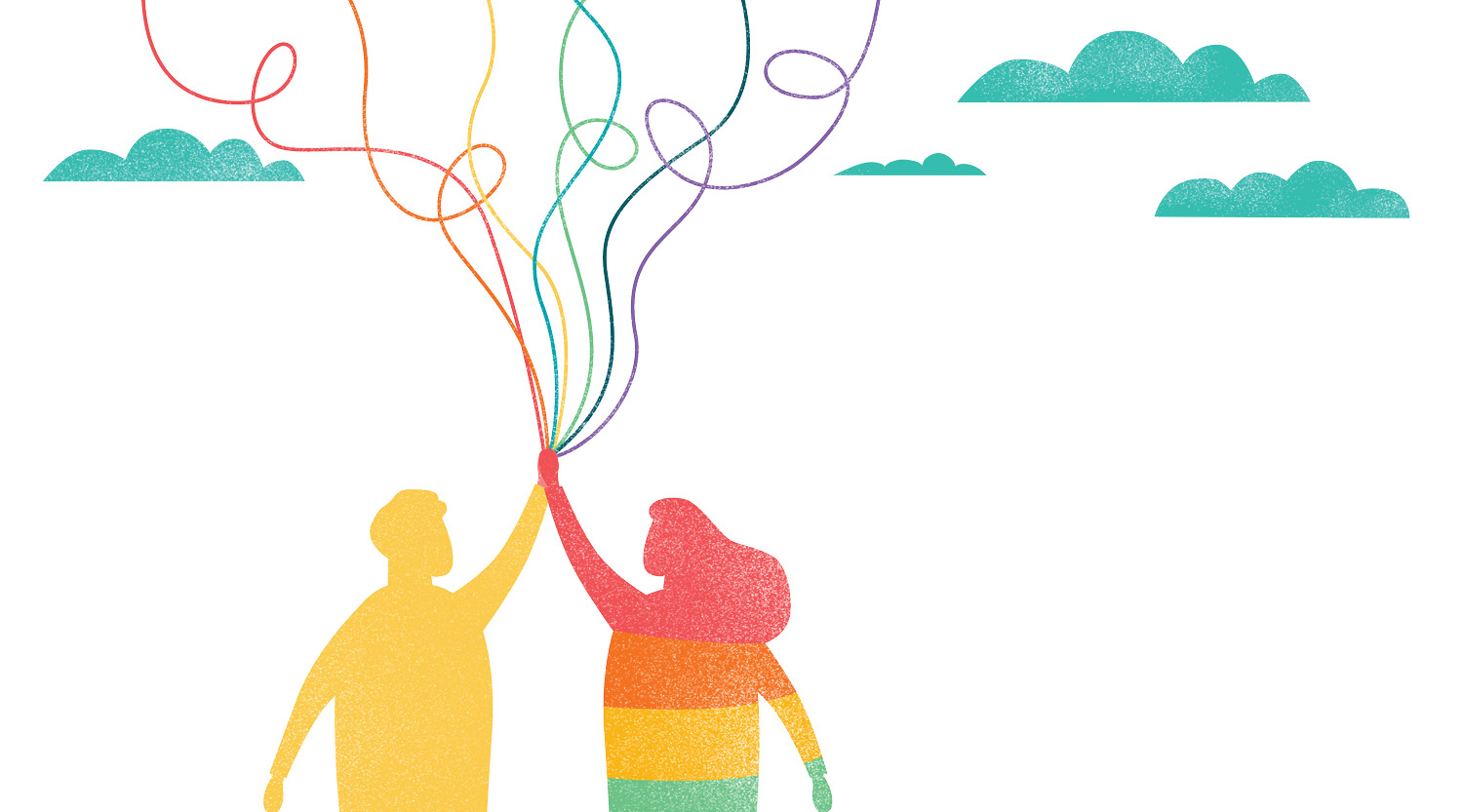 ČIMBENICI ŽIVOTNOG STILA
određeni oblici ponašanja koji se odražavaju kroz duži period
svjesno ponašanje usmjereno na zdravlje
ponašanje i praksu koji narušavaju zdravlje
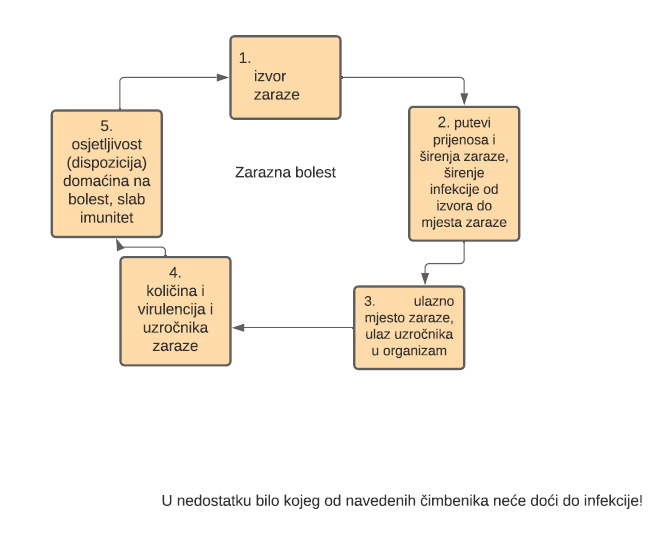 KARIKE LANCA ŠIRENJA ZARAZNE BOLESTI
Izvor zaraze
Putovi prijenosa i širenja zaraze
Ulazno mjesto zaraze
dostatna količina i virulencija uzročnika
osjetljivost ili dispozicija domaćina za dotičnu bolest (stanje imuniteta)

izostajanje neke od karika onemogućava pojavu zarazne bolesti (širenje)
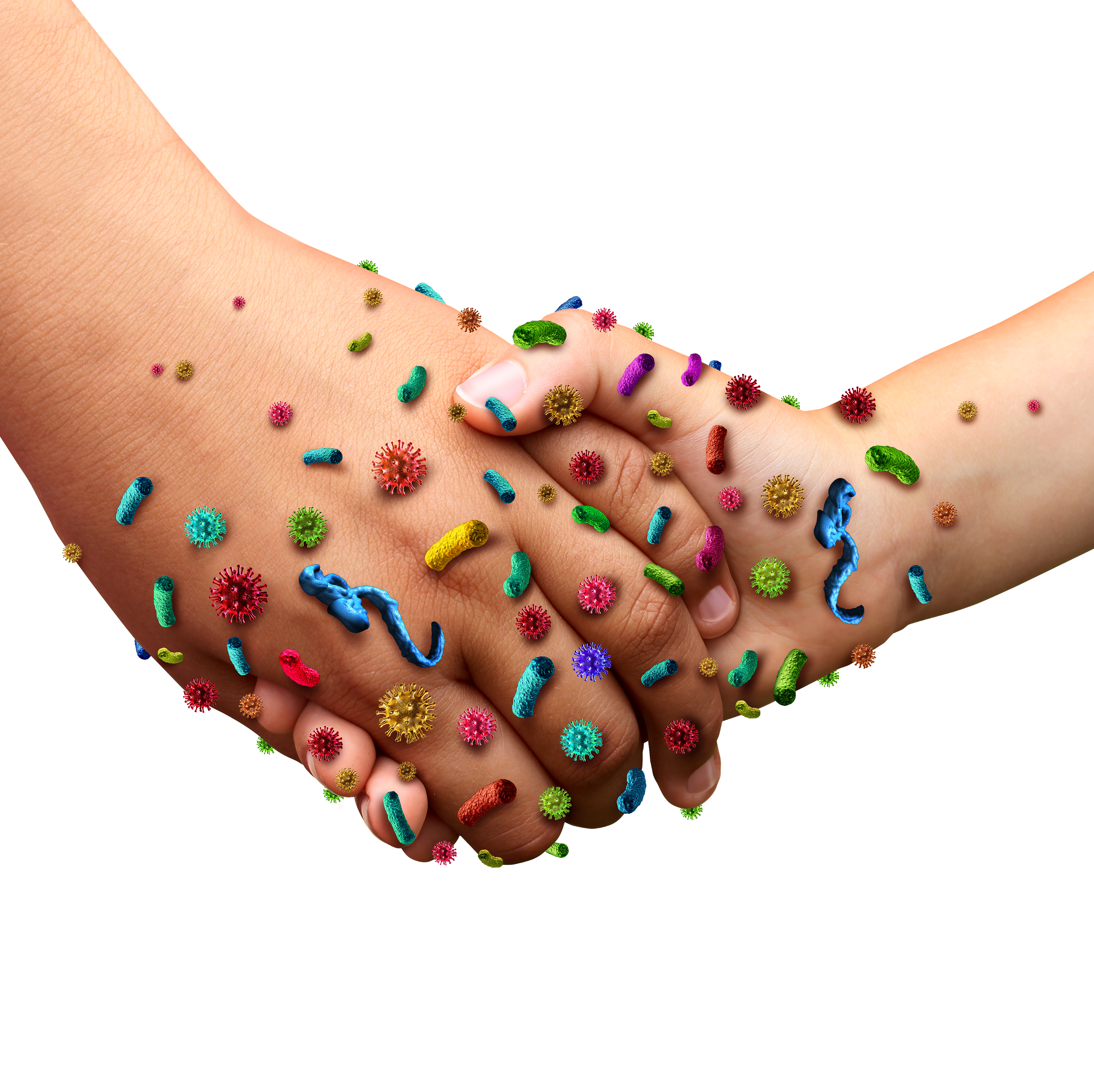 KAKO SE ŠIRE ZARAZNE BOLESTI?
dodirom (kontaktom)- direktnim ili indirektnim
hranom
onečišćenom vodom
zrakom
onečišćenom zemljom
putem člankonožaca (artropodi – insekti, npr. krpelj)
putem posteljice – transplacentarno u tijeku trudnoće
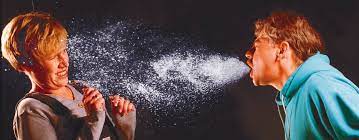 PUTEVI ŠIRENJA ZARAZNIH BOLESTI
načini i sredstva kojima se mikroorganizmi prenose od izvora zaraze do organizma

3 mjesta ulaska mikroorganizama:
dišni sustav
probavni sustav
koža i vidljive sluznice
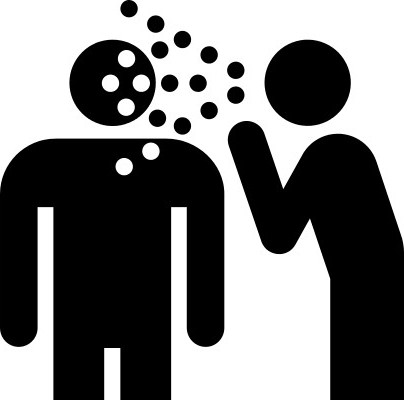 PUTOVI ŠIRENJA ZARAZNE BOLESTI
1. izravni dodir putem:
kože i sluznica (poljubac u usta, spolni odnos, rukovanje, ugriz),
krvi (transfuzija, placenta),
velikih kapi (kašalj, kihanje)
2. posredni dodir putem zaraženih predmeta, hrane, vode i zemlje
3. zrakom (male kapi i prašina)
4. putem člankonožaca (artropoda)
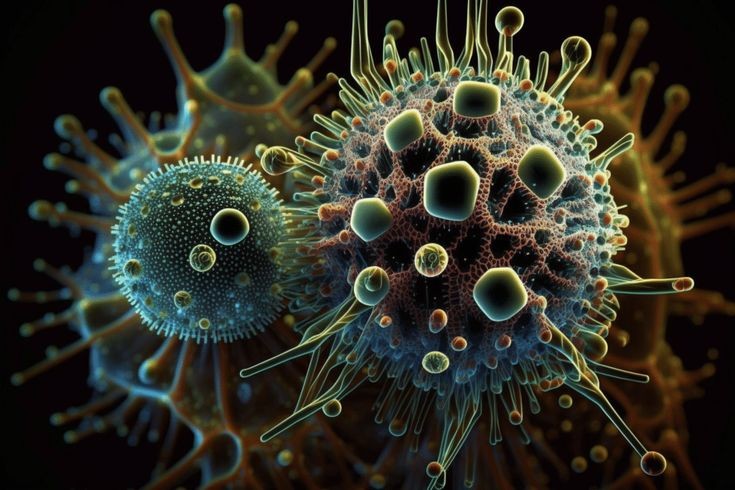 RAZVRSTAVANJE ZARAZNIH BOLESTI
Bolesti koje se prenose respiratornim putem
Bolesti koje se prenose crijevnim putem
Transmisivne i druge zarazne bolesti
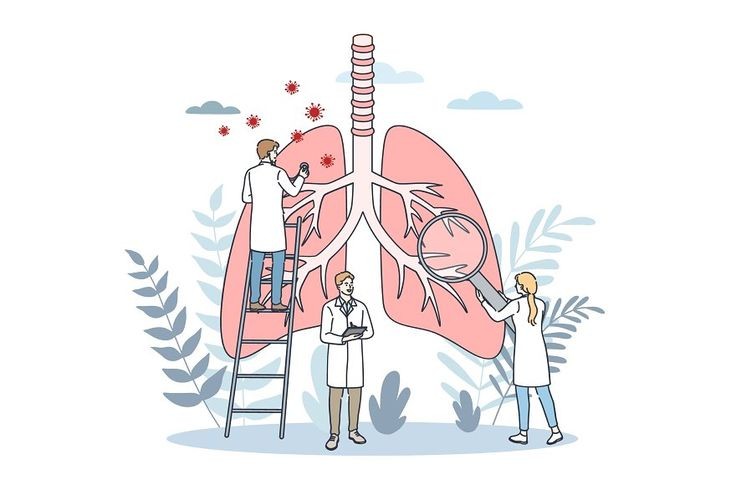 BOLESTI KOJE SE PRENOSE RESPIRATORNIM PUTEM
ulazno mjesto dišni putevi
Infekcija kapljicama i zrakom: ospice, vodene kozice
Infekcija prašinom: tuberkuloza pluća, plućni antraks
BOLESTI KOJE SE PRENOSE CRIJEVNIM PUTEM
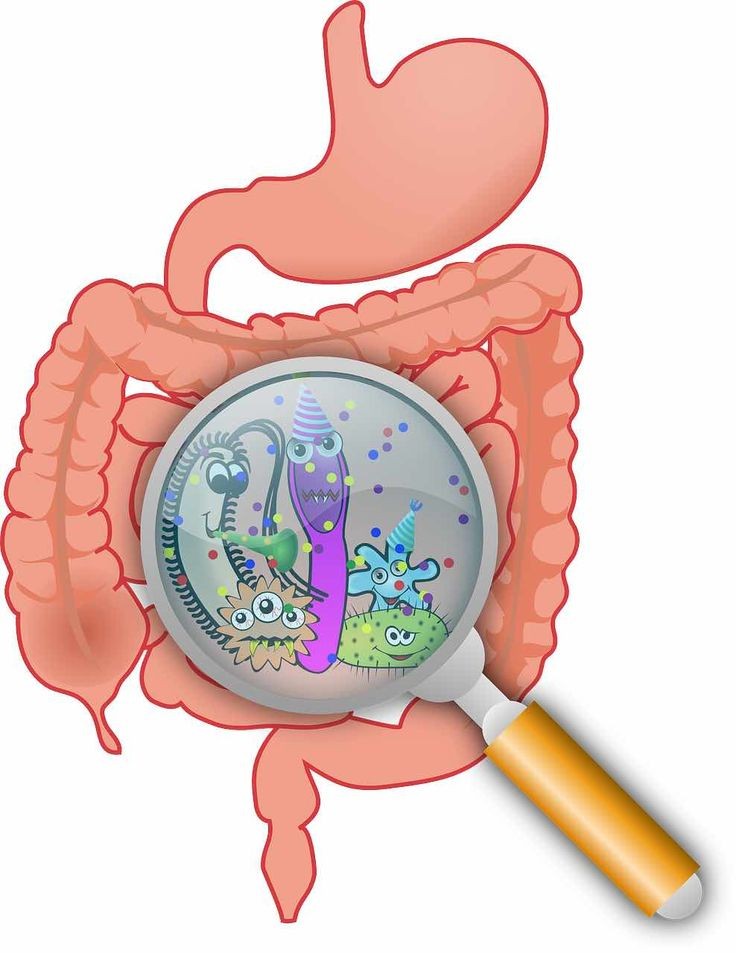 ulazni mjesto probavni sustav 
bolest prljavih ruku
Infekcija vodom: dječja paraliza
Trbušni tifus
TRANSMISIVNE I DRUGE ZARAZNE BOLESTI
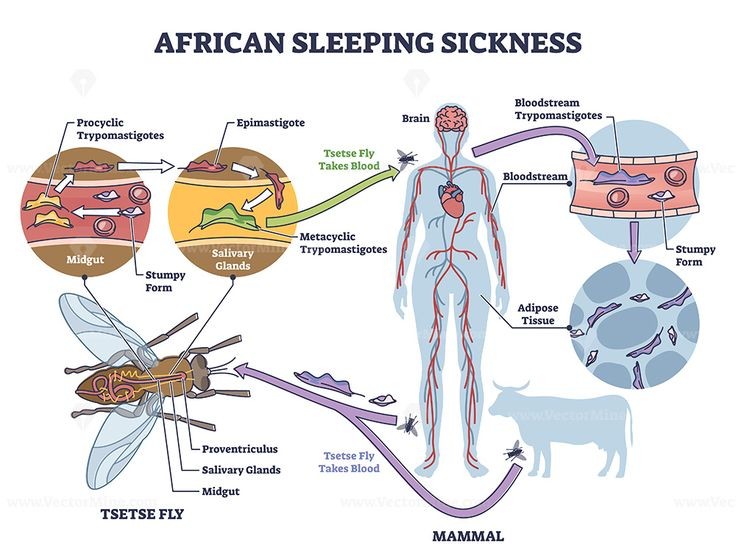 ulazno mjesto koža i vidljive sluznice
a) Bolesti koje prenose insekti: uši, buhe, krpelji, grinje, komarci, muhe
Uši: pjegavi tifus
Buhe: bubonska kuga
Krpelji: Q-groznica
Grinje: tsutsugamushi groznica
Komarci: malarija
Muhe: bolest spavanja
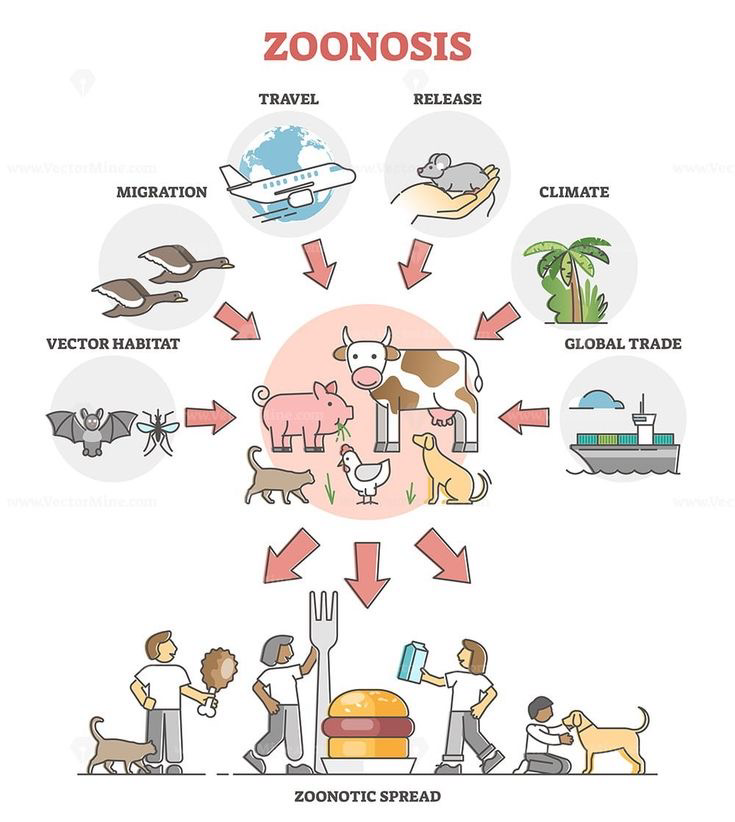 TRANSMISIVNE I DRUGE ZARAZNE BOLESTI
b) zoonoze: bolesti koje prenose životinje na ljude
Bjesnoća 
c) Infekcija rana: 
Tetanus 
d) Kožne zarazne bolesti
Tuberkuloza kože
e) Očne bolesti 
Epidemični konjuktivitis
SKLONOST ORGANIZMA DA OBOLI OD NEKE ZARAZNE BOLESTI
Čimbenici okoline koji utječu na pojavu zaraznih bolesti:

Klimatski i meteorološki čimbenici
Stanovanje 
Radna okolina
Higijenske okolnosti u naselju
Društveno - ekonomski čimbenici
Sklonost organizma da oboli od neke zarazne bolesti:

Dob
Spol 
Kondicija 
Imunosno stanje
PREVENTIVNE MJERE
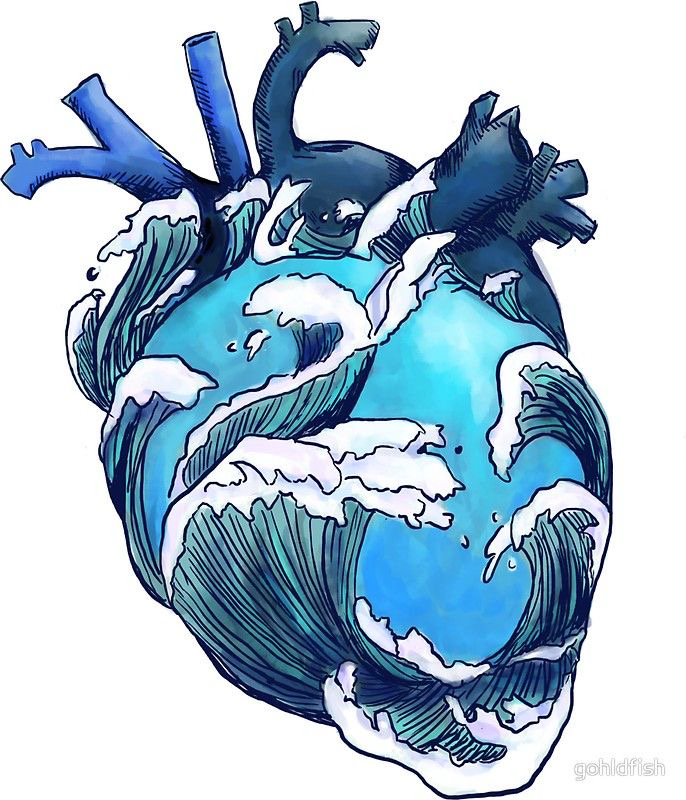 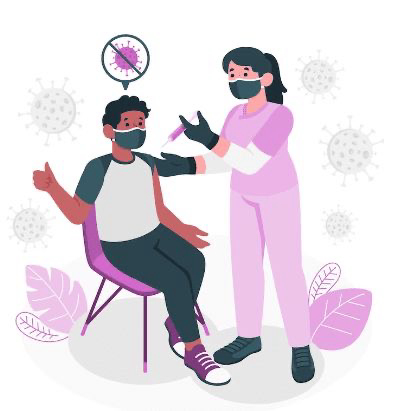 Cijepljenje protiv zaraznih bolesti
Preventivne dezinfekcije, dezinsekcije i deratizacije
Zakon o hrani – poslovanje s hranom (kontrole i analize)
Kupovati namirnice provjerenog podrijetla, poštivati rok trajanja
Očuvanje okoliša
Odlaganje komunalnog otpada
Očuvanje okućnica urednima
Mjere predviđene za provjeru vode
Voda iz bazena, rijeka
Provjeravanje vode iz vodovodnog sustava
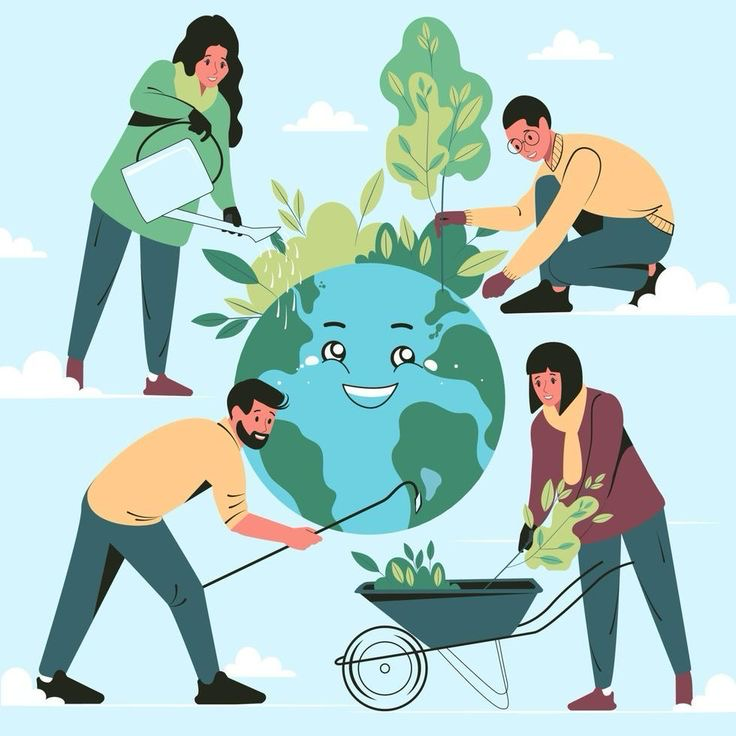 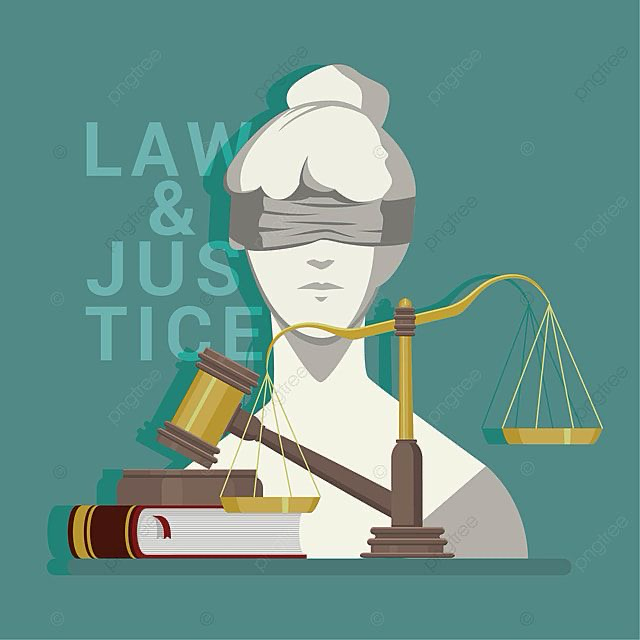 ZAKONI:
Propisani algoritmi i standardi odvoženja komunalnog otpada
Zabranjeno odlaganje otpada na nepropisnim mjestima
Čovjek mora biti odgovoran – ponašanjem čuva i štiti prvenstveno sebe i zajednicu
LITERATURA
mr. sc. Maja Kassa, Biosigurnost i biozaštita, 26.9.2021.
https://sites.google.com/view/biosigurnost-srednje/po%C4%8Detna-stranica/vorgalicov-lanac?authuser=0 (29.11.2023.)